Y 4.8				       Problemlösning med ekvationer
Ett tal multipliceras med 6. Sedan subtraherar vi med 9 och får då 15.

Vilket är talet?
6x
24
6
6
Antag att talet är  x.
6x – 9  = 15
V.L. =
=
6 · 4 – 9 =
15
= 24 – 9 =
6x – 9 + 9 = 15 + 9
H.L. =
15
6x = 24
V.L. = H.L.
x = 4
Talet är = x = 4
Svar:
Talet är 4
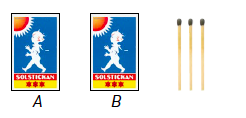 Det är dubbelt så många tändstickor i ask B som i ask A.
Sammanlagt med de lösa stickorna är det 63 tändstickor.
Hur många är det i vardera asken?
Antag i ask A finns det :  x stickor
3x
Då finns det i ask B :  2x stickor
60
3
3
V.L. = 20 + 2 · 20 + 3 =
X + 2x + 3 = 63
63
=  20 + 40 + 3 =
3x + 3 = 63
=
3x + 3 – 3 = 63 – 3
63
H.L. =
3x = 60
V.L. = H.L.
x = 20
20 stickor
Antal i ask A:
x stickor =
40 stickor
2 · 20  stickor =
Antal i ask B:
2x stickor =
Svar:
I ask A finns 20 stickor och i ask B 40 stickor.
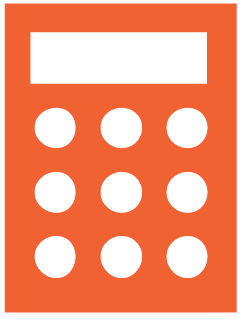 I en skola gick 156 elever i åk f – 3. Det var 30 % av hela skolans elever.
Hur många elever gick sammanlagt i skolan?
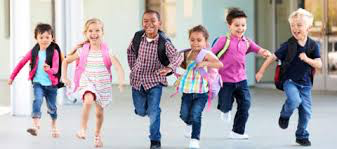 0,3x
156
0,3
0,3
Antag att det gick x elever sammanlagt i skolan
30 % = 0,3
=
V.L. =
156
0,3x = 156
0,3 · 520 =
H.L. =
156
V.L. = H.L.
x = 520
Svar:
Det gick sammanlagt 520 elever i skolan.
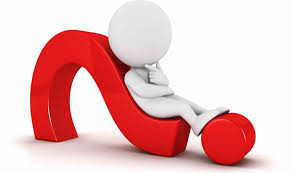 Ett tal är tre gånger så stort som ett annat tal. Om man adderar det mindre talet med 40 får man samma svar som när man subtraherar det större talet med 10. Vilka är talen?
Antag att det mindre talet är  x.
Då är det större talet 3 · x = 3x.
50
2x
x + 40  =  3x – 10
2
2
65
25 + 40 =
x – x + 40  =  3x – x – 10
V.L. =
40  =  2x – 10
3 · 25 – 10 =
H.L. =
40 + 10  =  2x – 10 + 10
=
65
= 75 – 10 =
50  =  2x
V.L. = H.L.
25  =  x
x  =  25
x =
Det mindre talet är =
25
75
3 · 25 =
3x =
Det större talet är =
Svar:
Det mindre talet är 25 och det större talet är 75.